Lauree magistrali
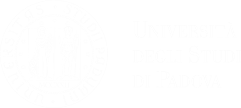 1920
Lauree magistrali
1	Linguistica
2	Filologia moderna. Francesistica e       	italianistica (Padova-Grenoble)
3	Filologia moderna

4 	 Lettere classiche e storia antica
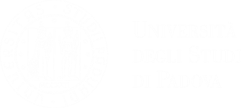 19-20
Iscrizioni
http://www.unipd.it/avvisi-ammissione-corsi
Preimmatricolazioni
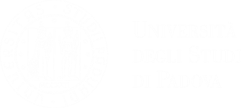 17 giugno //// 30 settembre 2019 						
 
per gli studenti che prevedono di laurearsi entro il 31 dicembre 2019
7 novembre – 10 gennaio ore 12.00
ore 12.00
Immatricolazioni_1
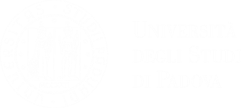 Per i laureati entro il 21 ottobre 

dall’apertura della procedura
che avverrà a partire dal raggiungimento del numero minimo di preiscrizioni necessarie (che verrà reso noto http://www.unipd.it/avvisi-ammissione-corsi) 

fino al 25 ottobre 2019 ore 12.00
Immatricolazioni_2
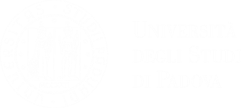 Per i laureati in corso d’anno 
entro il 31 dicembre 2019: 

11 novembre 2019 //// 17 gennaio 2020.
Attenzione!
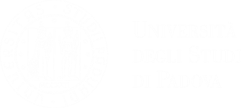 Dall’a.a. 2017-2018 non è più possibile iscriversi ai corsi magistrali laureandosi nella sessione di febbraio-marzo!!!

Ovvero non esiste più quanto segue: 
«I laureati in corso d’anno entro il 13 marzo 2017 potranno presentare la domanda di immatricolazione dal 13 febbraio fino al 20 marzo 2017» (dall’Avviso di ammissione 2016-2017.
Lauree magistrali
3.	Filologia moderna.
FIM
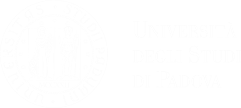 Dipartimento di riferimento
DISLL
 Coordinatore: Alvaro Barbieri
FIM
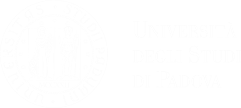 Requisiti di ammissione
Voto di laurea minimo 100/110


Laurea in Lettere antiche
o Lettere moderne
a Padova
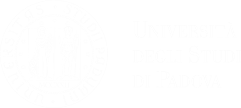 FIM
Oppure 50cfu conseguiti nei settori di
L-FIL-LET/04	Lingua e letteratura latina
L-FIL-LET/08 	Letteratura latina medievale e umanistica
L-FIL-LET/09	Filologia e linguistica romanza
L-FIL-LET/10	Letteratura italiana
L-FIL-LET/11	Letteratura italiana contemporanea
L-FIL-LET/12	Linguistica italiana
L-FIL-LET/13	Filologia della letteratura italiana
L-FIL-LET/14	Critica letteraria e letterature comparate


di cui almeno 15 cfu nei settori L-FIL-LET/10-12
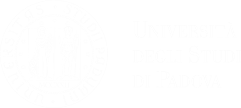 FIM
19
20
Percorso formativo
Insegnamenti
caratterizzanti
FIM 1
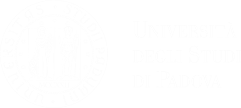 Un esame di Letteratura italiana a scelta tra: 


medievale		Elisabetta Selmi

rinascimentale 	 Franco Tomasi

moderna 		 tace
9 cfu
FIM 2
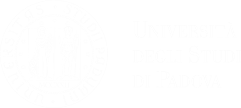 Un esame di Storia della lingua italiana a scelta tra: 

medievale e rinascimentale
Luca Zuliani


moderna e contemporanea
Tobia Zanon
9 cfu
FIM 3
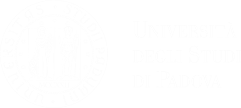 Un esame a scelta tra:

Letteratura italiana contemporanea:
av. 1 1860-1945  Fabio Magro  
av. 2  1945-2015 Emanuele Zinato



Stilistica e metrica italiana: 
medievale e rinascimentale Andrea Afribo
moderna e contemporanea Sergio Bozzola
9 cfu
FIM 4
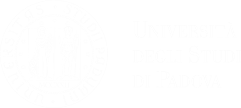 Un esame a scelta tra:

Filologia romanza avanzato Giovanni Borriero
Letterature romanze medievali     tace
Teoria della letteratura av. Adone Brandalise
Letterature comparate av. Alessandro Metlica
9 cfu
FIM 5
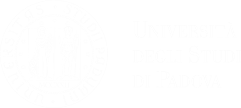 9 cfu
Un esame a scelta tra:

Filologia medievale e umanistica av. 
Docente a contratto da definire
Filologia della letteratura italiana av.
Davide Cappi
FIM 6
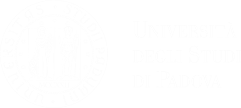 6 cfu Un esame a scelta tra:
Storia dell’alto Medioevo (in inglese) C. La Rocca
Storia del basso Medioevo I. Chabot
Storia dell’Università  D. Gallo 
Storia del Mediterraneo  G. Candiani 
Storia e teoria culturale C. Sorba
Storia delle donne e di genere docente da definire
Storia comparata dell’Europa contemporanea G. Albanese
Storia dell’Europa moderna V. Feola
FIM 7-8
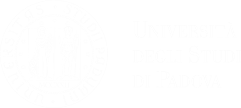 Affini e integrative
6 + 6 cfu a scelta tra:
FIM 7-8
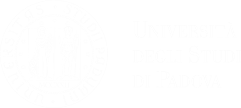 Letterature straniere antiche e moderne (di genere, greca, latina, provenzale, galega, francese, tedesca, russa, spagnola, inglese, romena, polacca, portoghese e brasiliana, slovena, etc); altre Filologie bizantina, germanica, galega; 
Paleografia latina; Codicologia
FIM 7-8
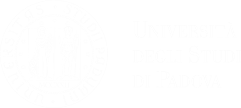 Teatro (Storia della letteratura teatrale medievale e rinascimentale; Linguaggi del teatro europeo; Filologia dei testi teatrali; Storia della danza); Musica;  Didattica dell’italiano; Didattica della letteratura italiana; Didattica del latino; Estetica; Antropologia culturale; Psicologia sociale e dello sviluppo
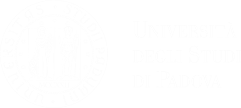 FIM
+15 cfu a scelta dello studente
+ 36 cfu la tesi di laurea
+ 3 cfu Stages e tirocini o seminari
+ 3 cfu Lingua straniera: Inglese B2
Per un totale di 120 cfu
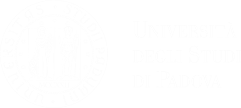 FIM
Primo semestre 1920 caratterizzanti
Letteratura italiana contemporanea av. 1 Magro
Stilistica e metrica italiana medievale e rinascimentale Afribo
Stilistica e metrica italiana moderna e contemporanea Bozzola Storia della lingua italiana med. e rinasc. Zuliani
Teoria della letteratura av. Brandalise
Filologia romanza avanzato Borriero
6 esami
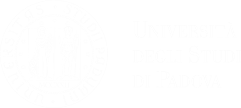 FIM
Secondo semestre 1920 caratterizzanti
Letteratura italiana rinascimentale Tomasi
Letteratura italiana medievale Selmi
Storia della lingua italiana mod. e contemp. Zanon
Letteratura italiana contemporanea av. 2 Zinato
Letterature comparate av. Metlica
Filologia della letteratura italiana av. Cappi
Filologia medievale e umanistica contratto
7 esami